Michal Urban
Compensatory government programme for large businesses facing high energy prices
24.01.2023
2
Energy price and price cap illustration
Potential energy price fluctuation
Set price cap for households and SMEs
3
Compensatory programme for large businessesEligible applicants
Businesses can apply, if their electricity or gas expenditures doubled between 1 February and 31 October 2022
4
Compensatory programme for large businessesParameters
Allocation: 30bn CZK
Reference year: 2021
Complicated calculation of eligible costs:
Y = ∑i ∑t (pi(t) – pi(ref) * 2) * qizp (t), for all t (pi(t) – pi(ref) * 2)˃0 
Proof of independent auditor or energy supplier must be enclosed
Businesses must include all of their supply points that are not covered by the price cap into one application
Excluded business sectors: 
Those benefitting from the current situation (mining, energy etc.)
Gambling
Deadline for application: 8 February 2023
5
[Speaker Notes: Author: Mila Hartmanova
Up-date: Up-date: March, 2020]
Statistics
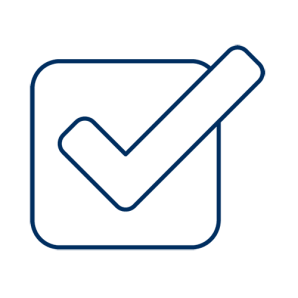 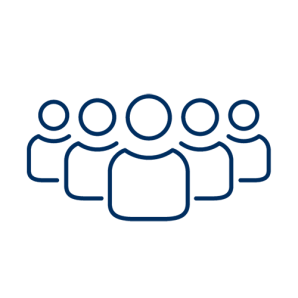 733
391
Applications approved
Applications received
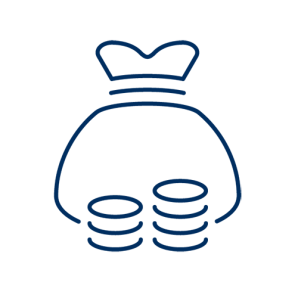 2.7bn CZK
Paid
6
[Speaker Notes: Author: Hartmanová
Update: Juni 2021
Note: Jobs and expected investment amount – pouze ODHAD, většina firem již počet pracovních míst ani předpokládanou investici neuvádí, nelze tedy započítat]
Thank you for your attention
https://www.mpo.cz/cz/prumysl/vyzva-1-z-programu-podpory-na-zvysene-naklady-na-zemni-plyn-a-elektrinu-v-dusledku-mimoradne-prudkeho-rustu-jejich-cen--270959/
Michal Urban
Michal.urban@czechinvest.org